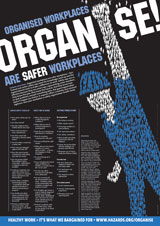 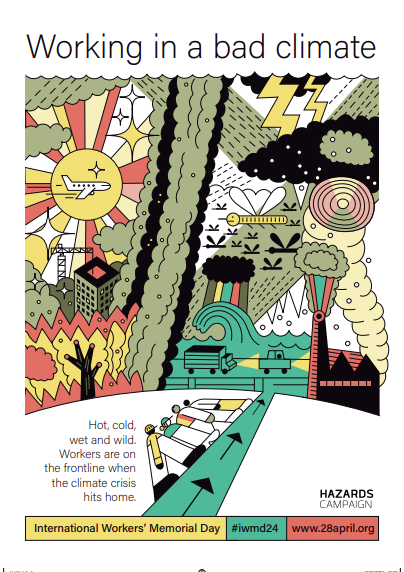 Health and Safety Campaign Updates
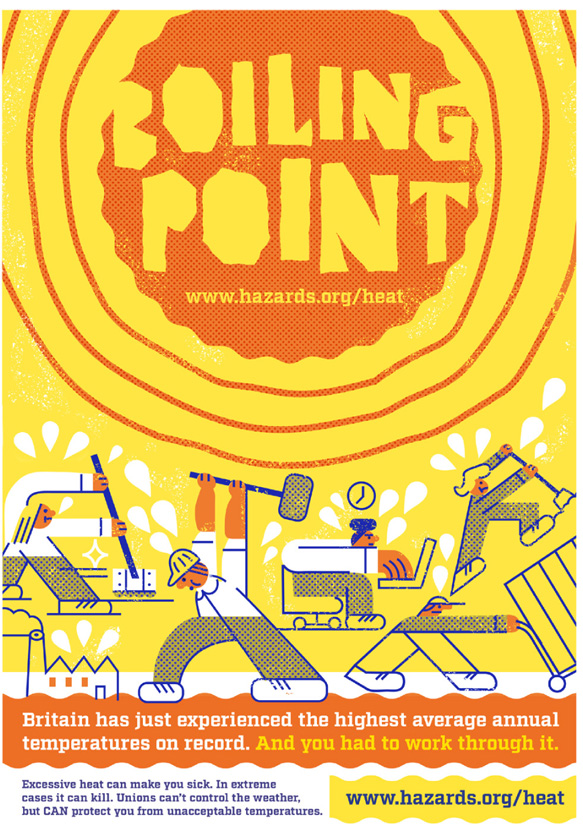 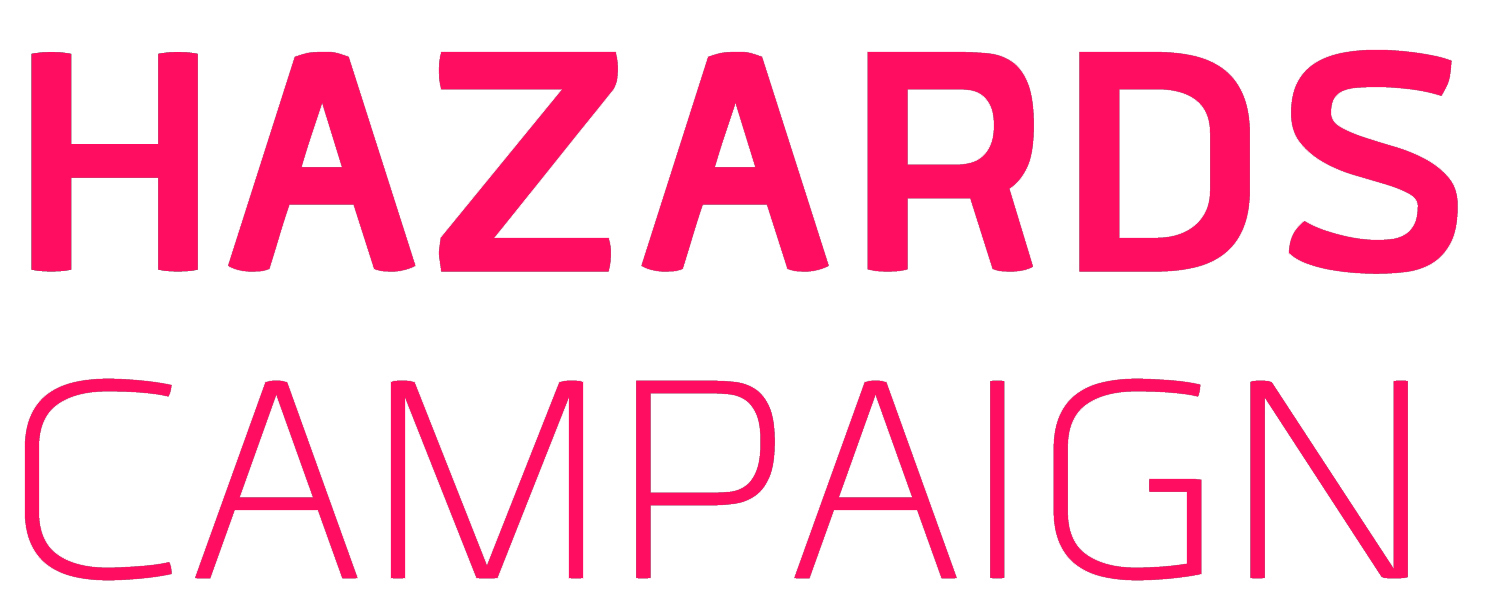 Janet@gmhazards.org.uk
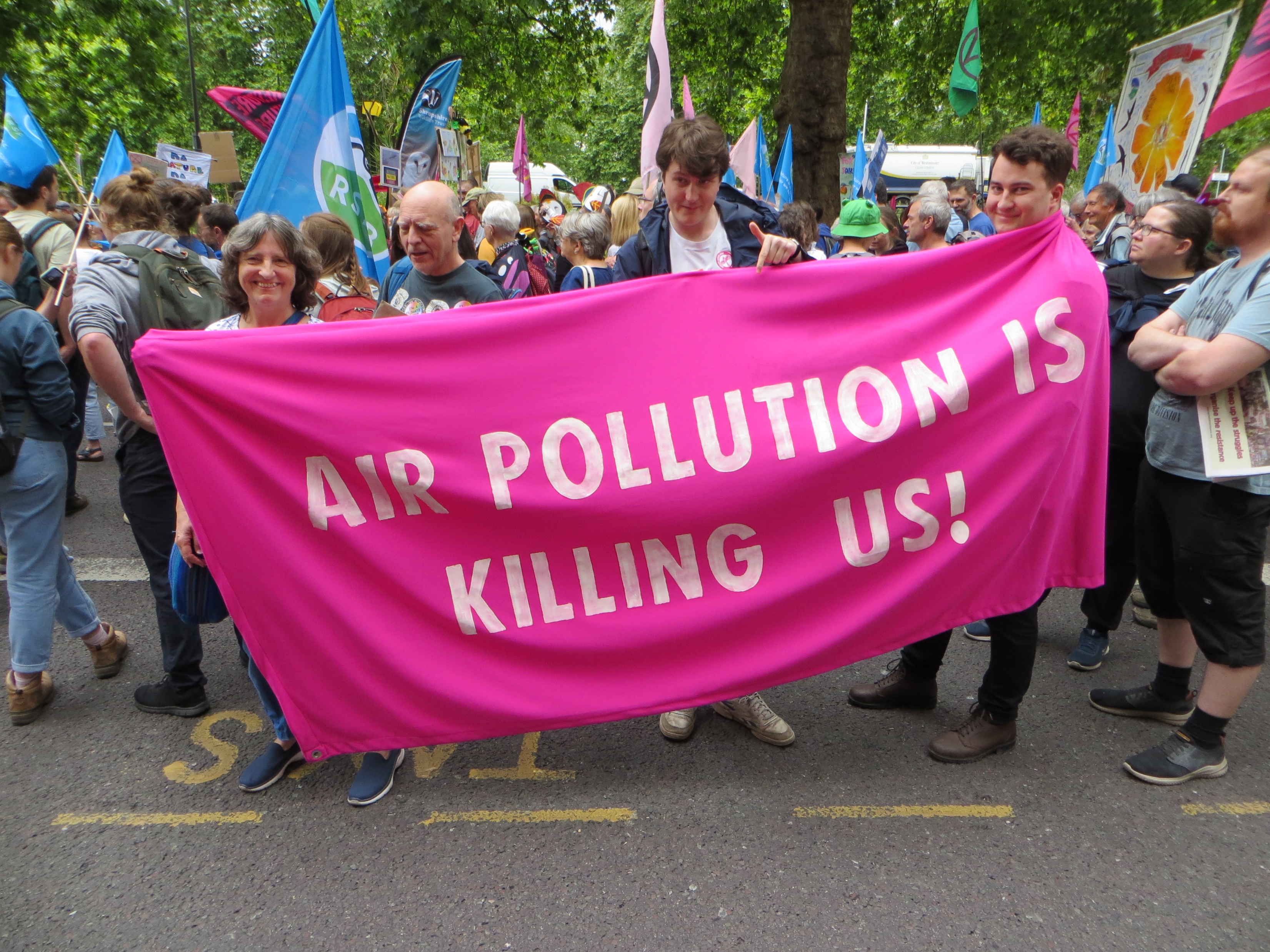 Campaign Priorities
Mental Health Crisis / Work related Stress / PSP    / WR Suicide
Covid Infections/Long covid/ Reasonable adjustments / infection control  https://petition.parliament.uk/petitions/700304#:~:text=Petition%20Introduce%20new%20air%20quality,ill%20staff%20to%20stay%20home
https://gmhazards.org.uk/wp-content/uploads/2024/07/Long-Covid-Charter-online-version-5-1.pdf
Women's health and safety / Menopause / PPE / SH
OHS and Casual contracts/ Gig economy/ Pseudo self employed/ Pay and conditions/ Hours at work / young workers – Training Safe App
Air pollution/ chemical and hazardous substances exposure
Trade Union Clean Air Network (TUCAN): greenerjobsalliance.co.uk/air-pollution
https://www.gmhctur.org/links-to-pages/

Accident book
An enforcement crisis / Decent jobs and Decent lives –a manifesto for a health and safety system fit for all workers https://www.hazardscampaign.org.uk/wp-content/uploads/2024/07/Final-Manifesto.pdf
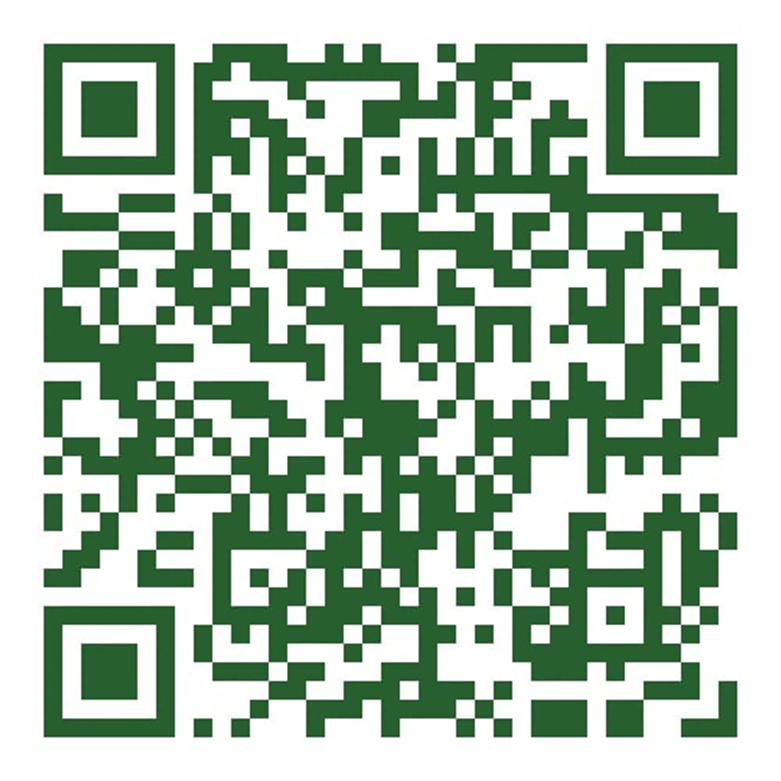 Tucan / Greener Jobs Alliance
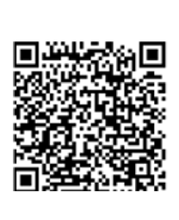 Petition – in Healthcare
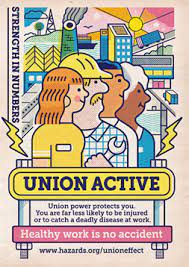 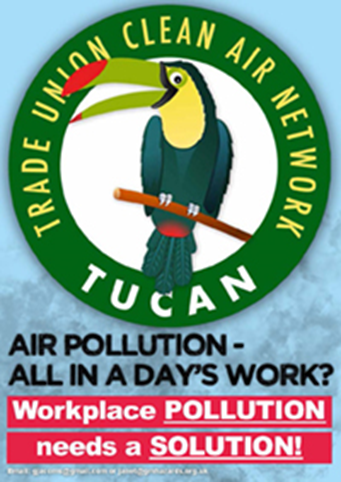 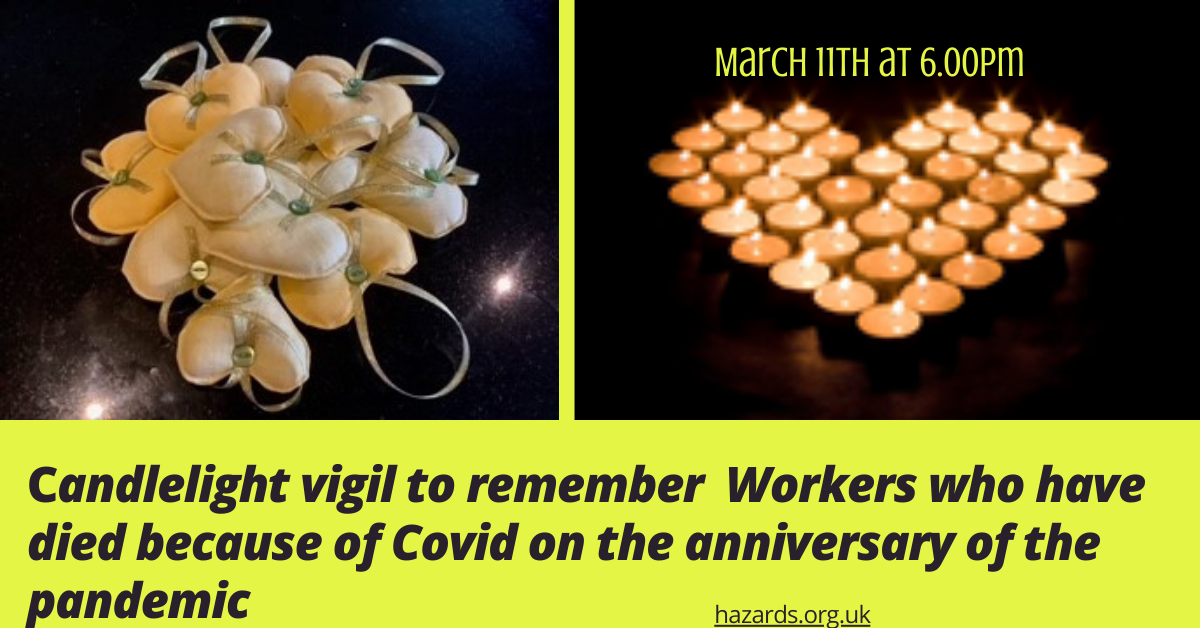 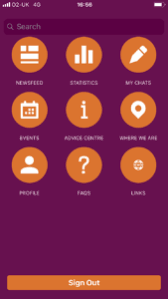 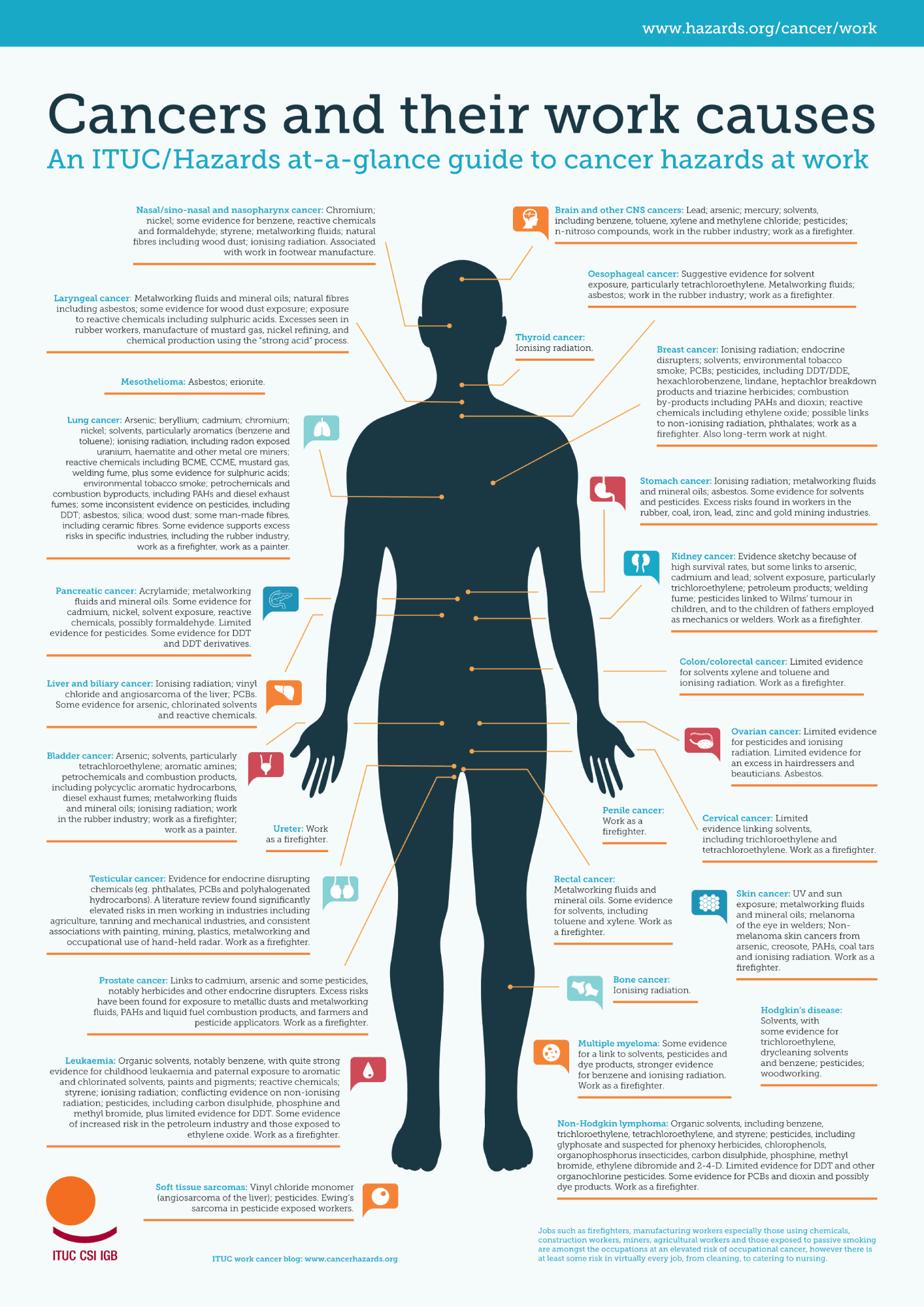 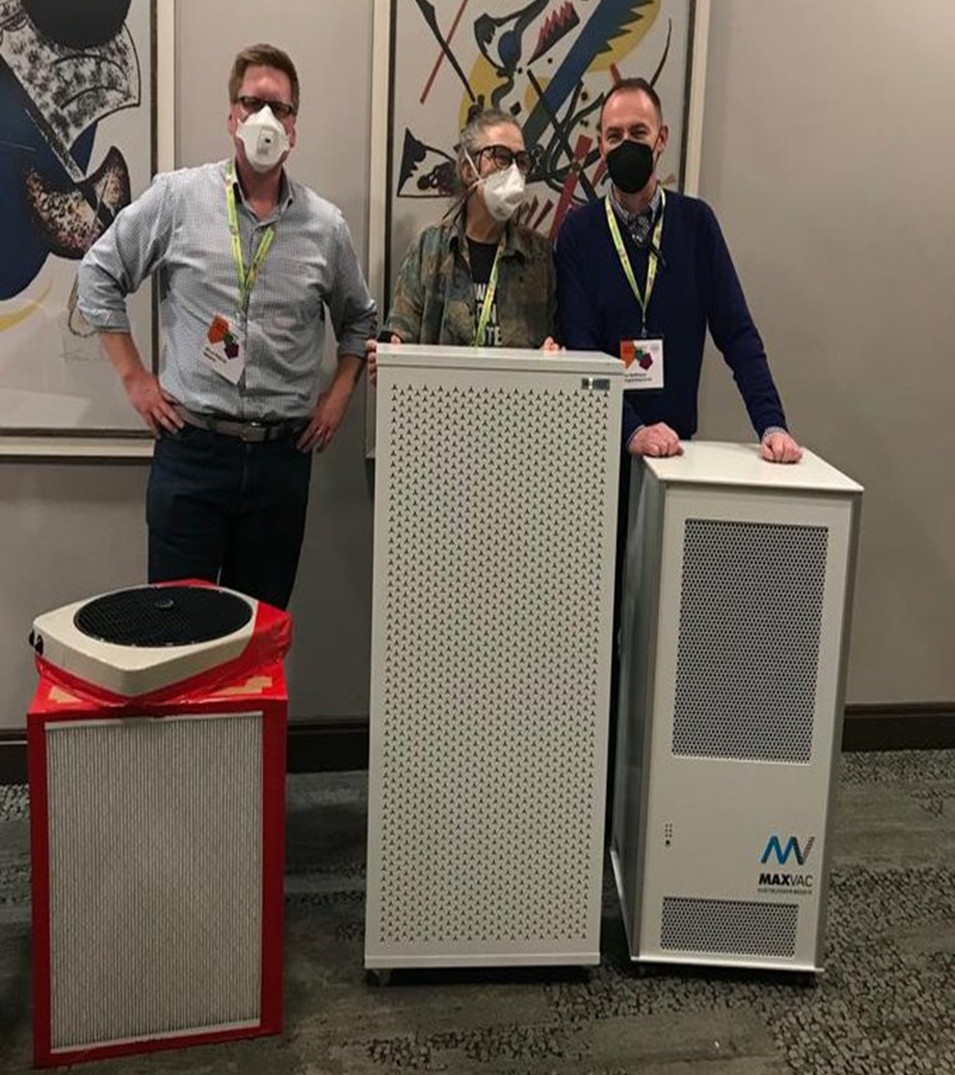 How can we secure safe workplaces?
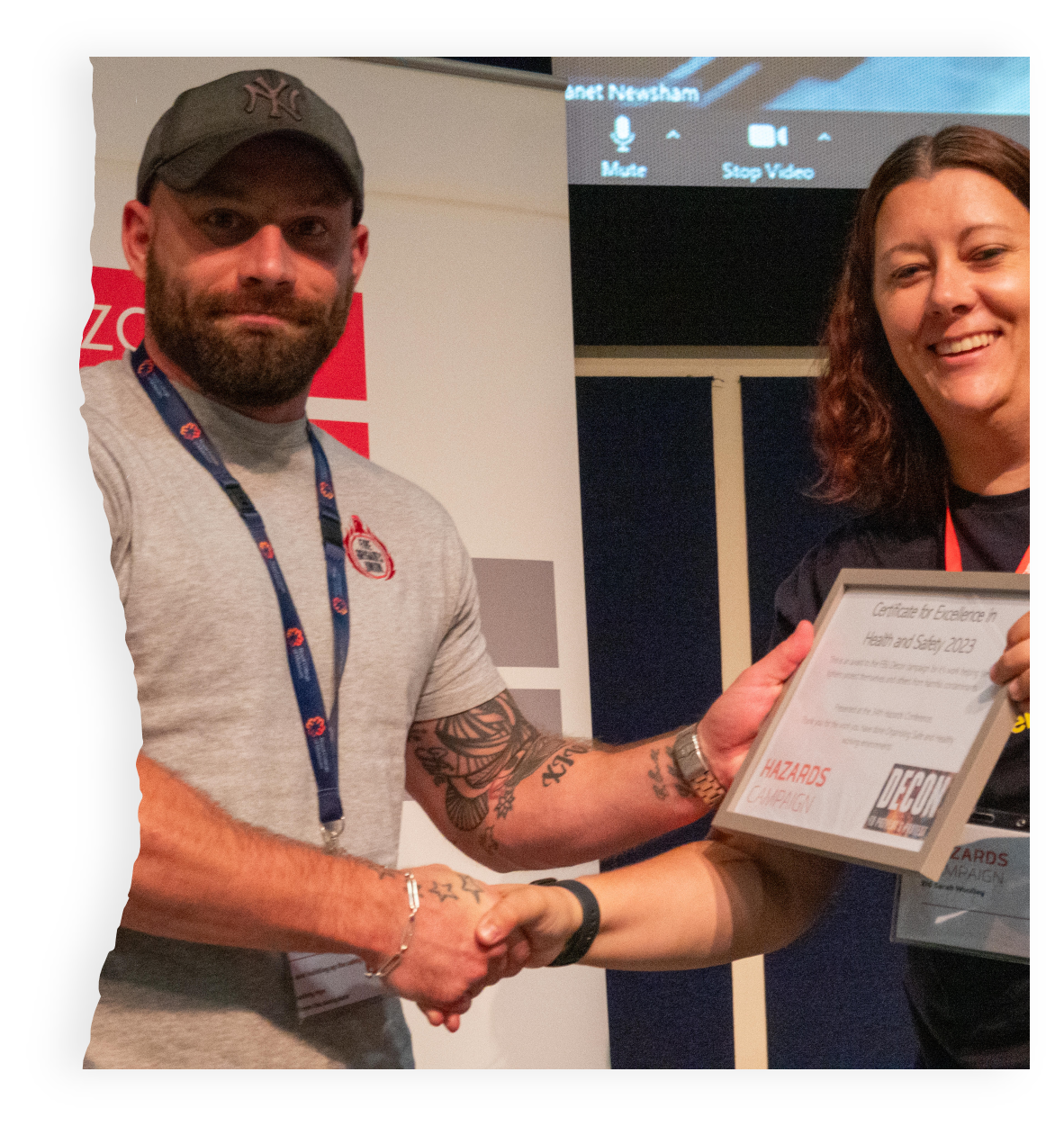 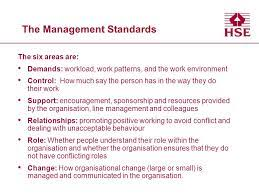 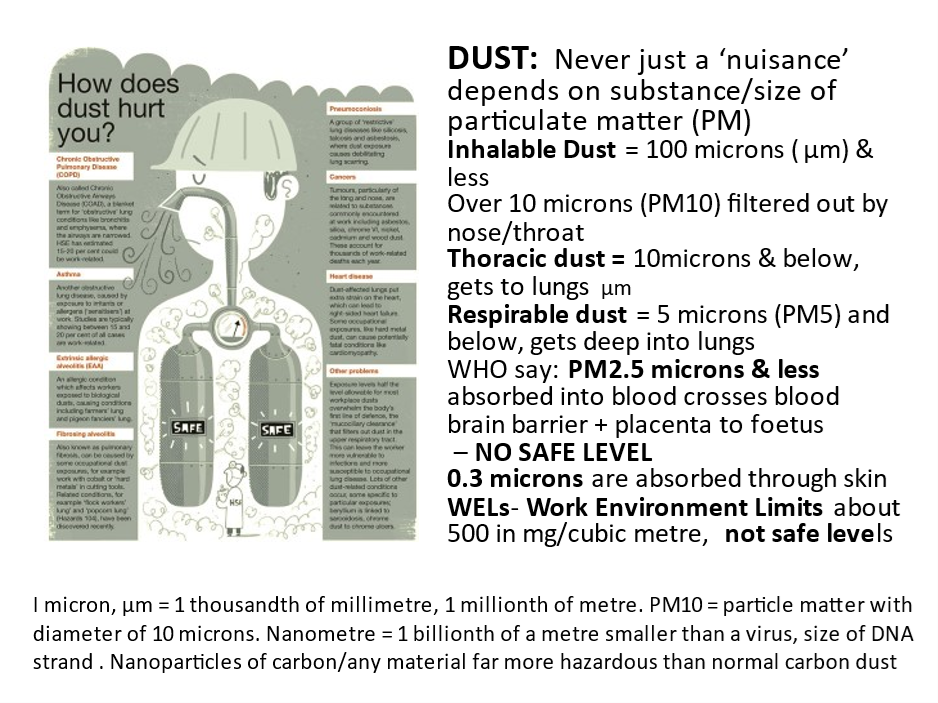 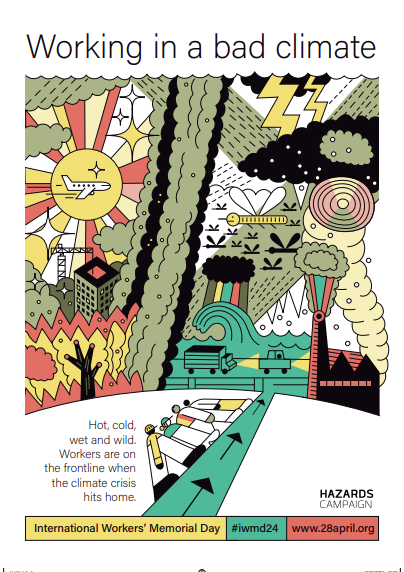 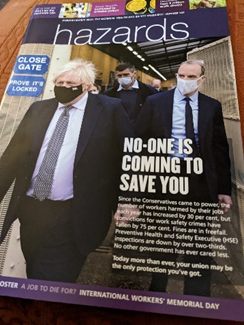 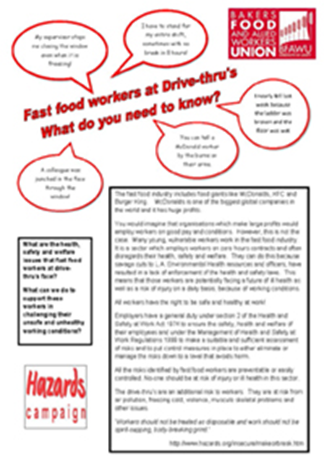 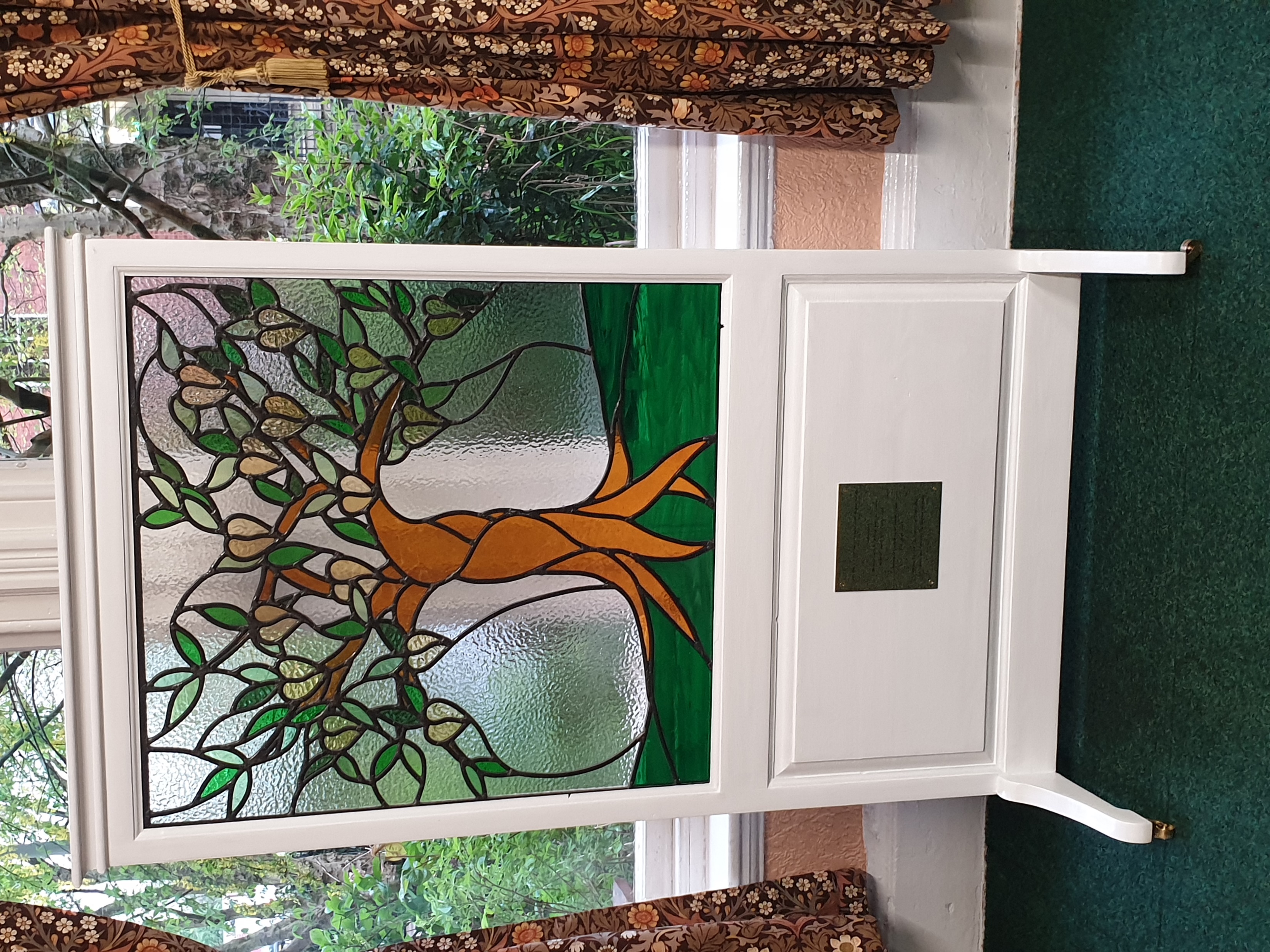 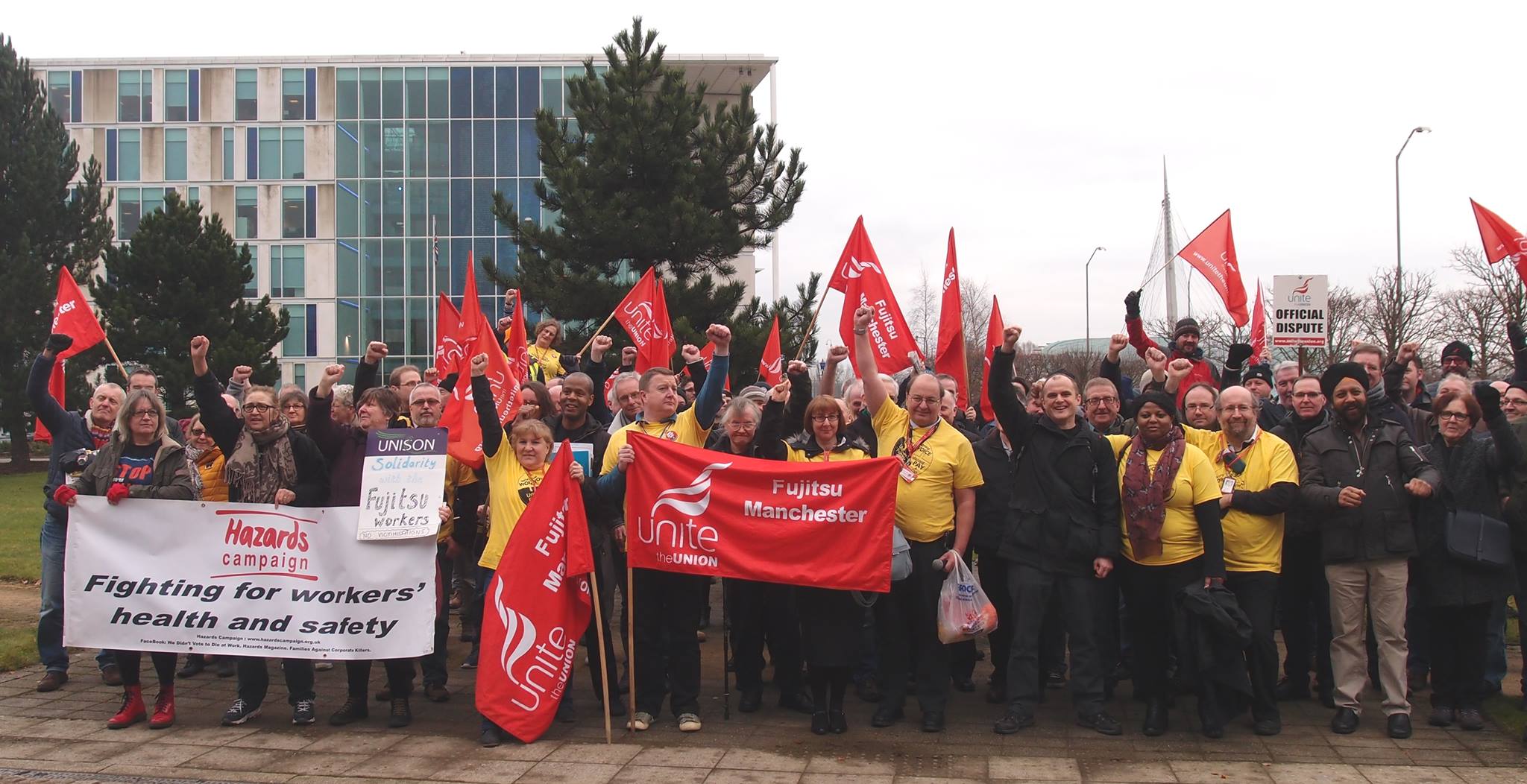 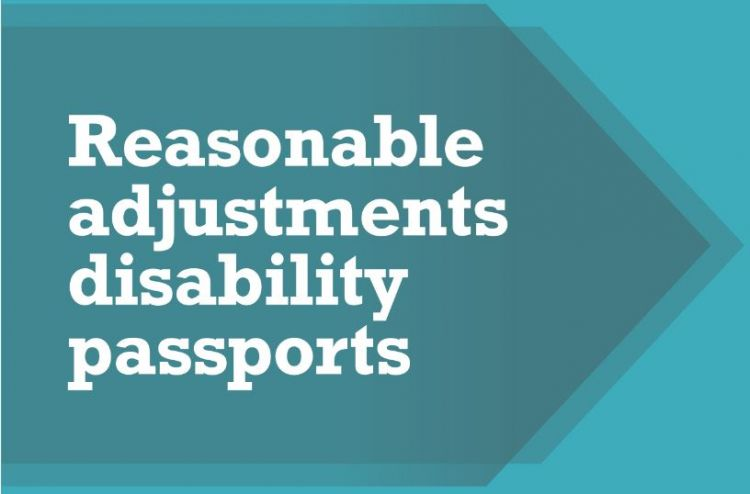 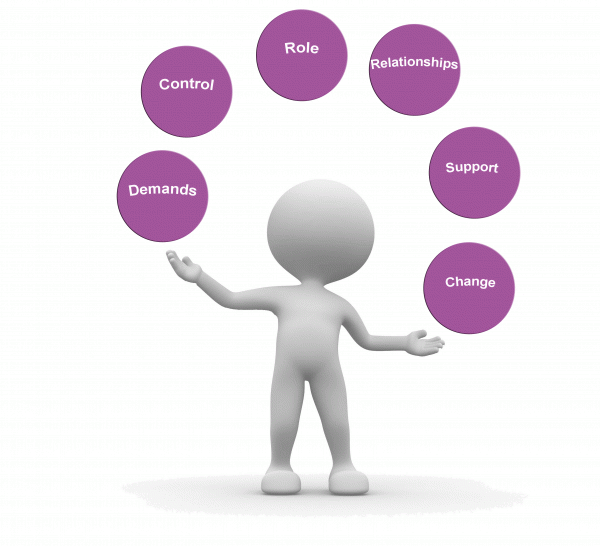 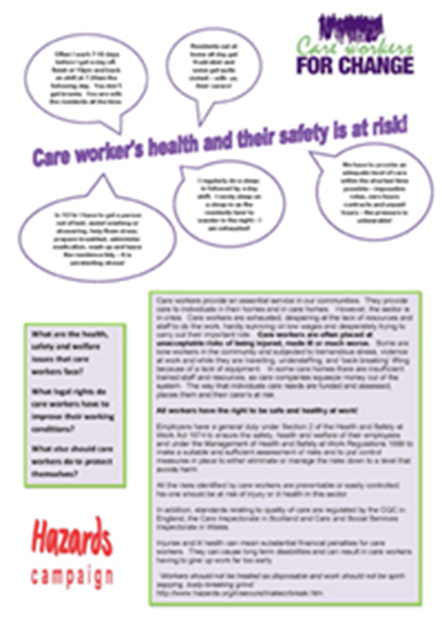 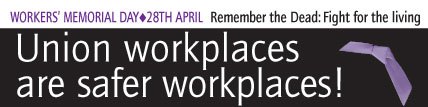 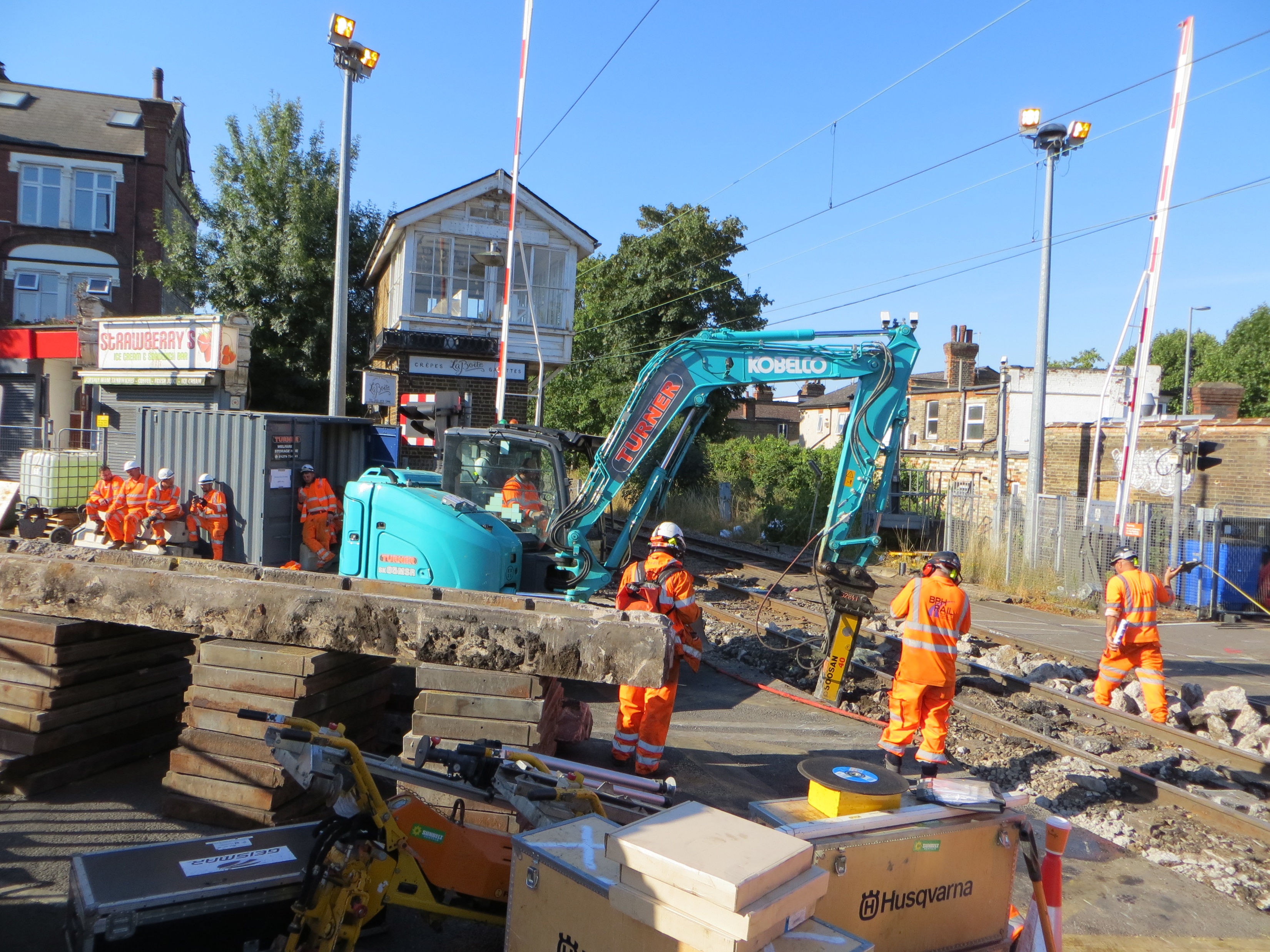 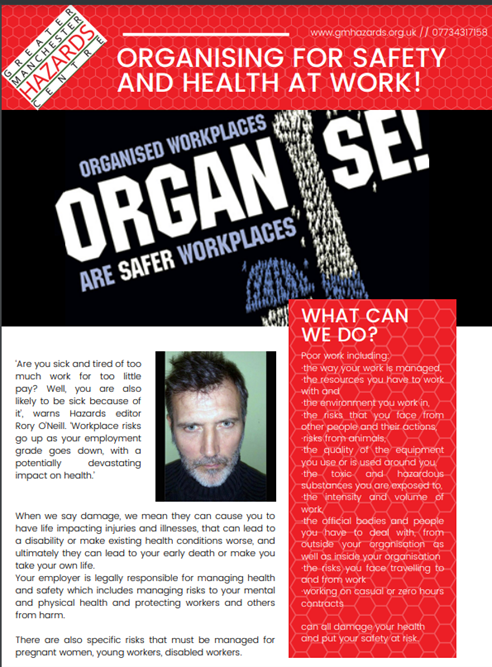 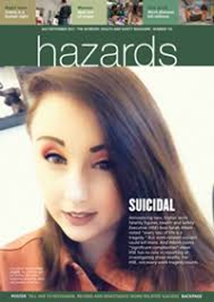 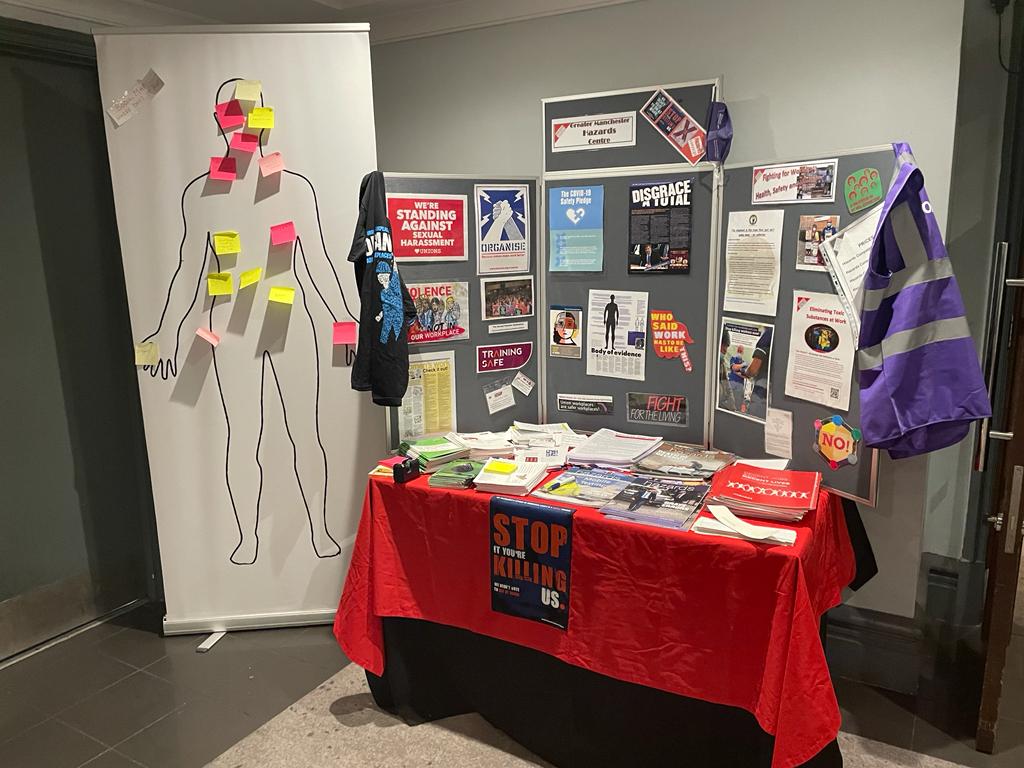 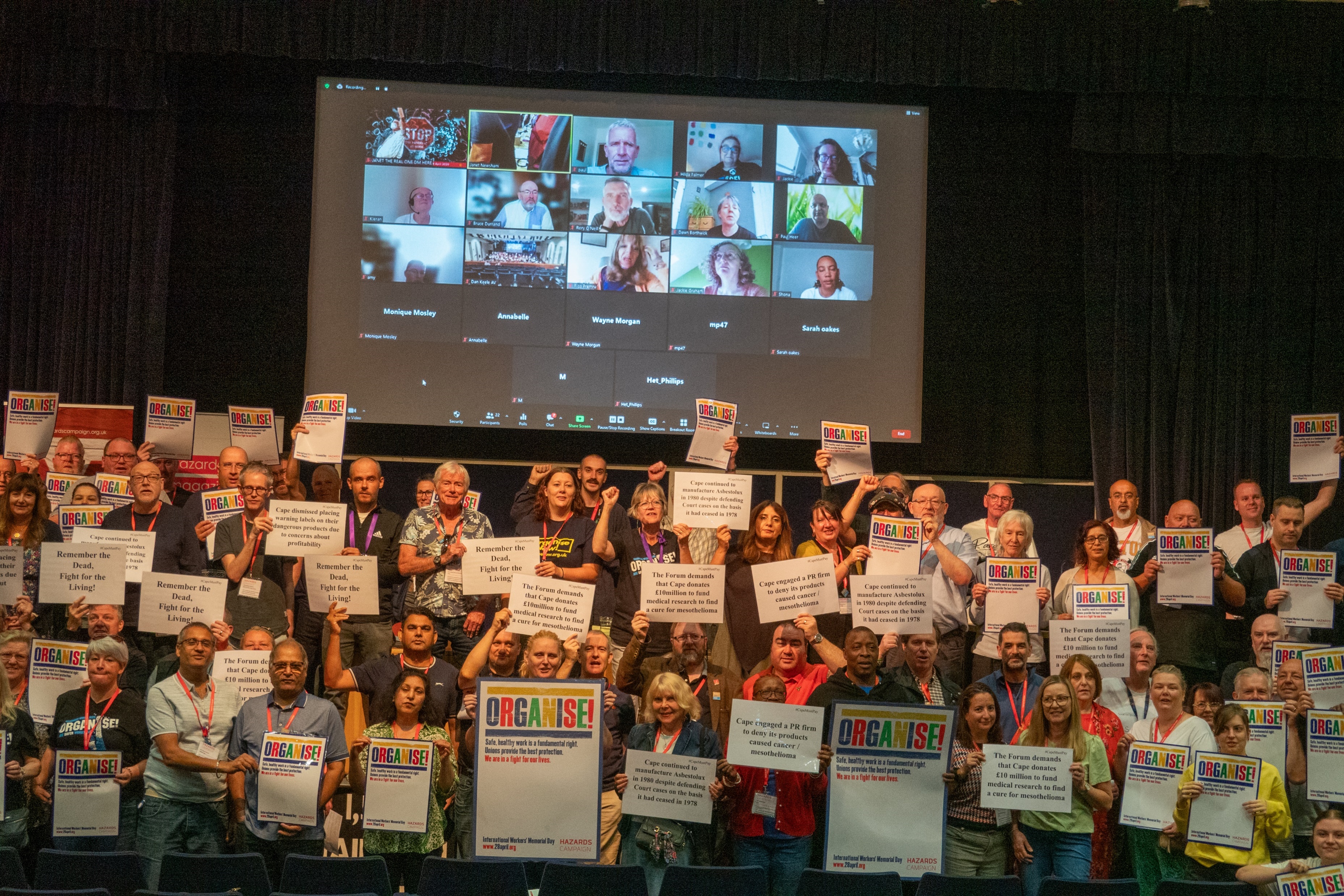 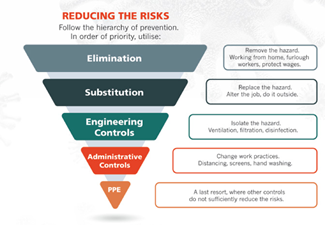 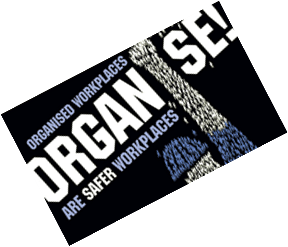 What are the practical approaches for identifying and mitigating workplace hazards to prevent injuries and illnesses?
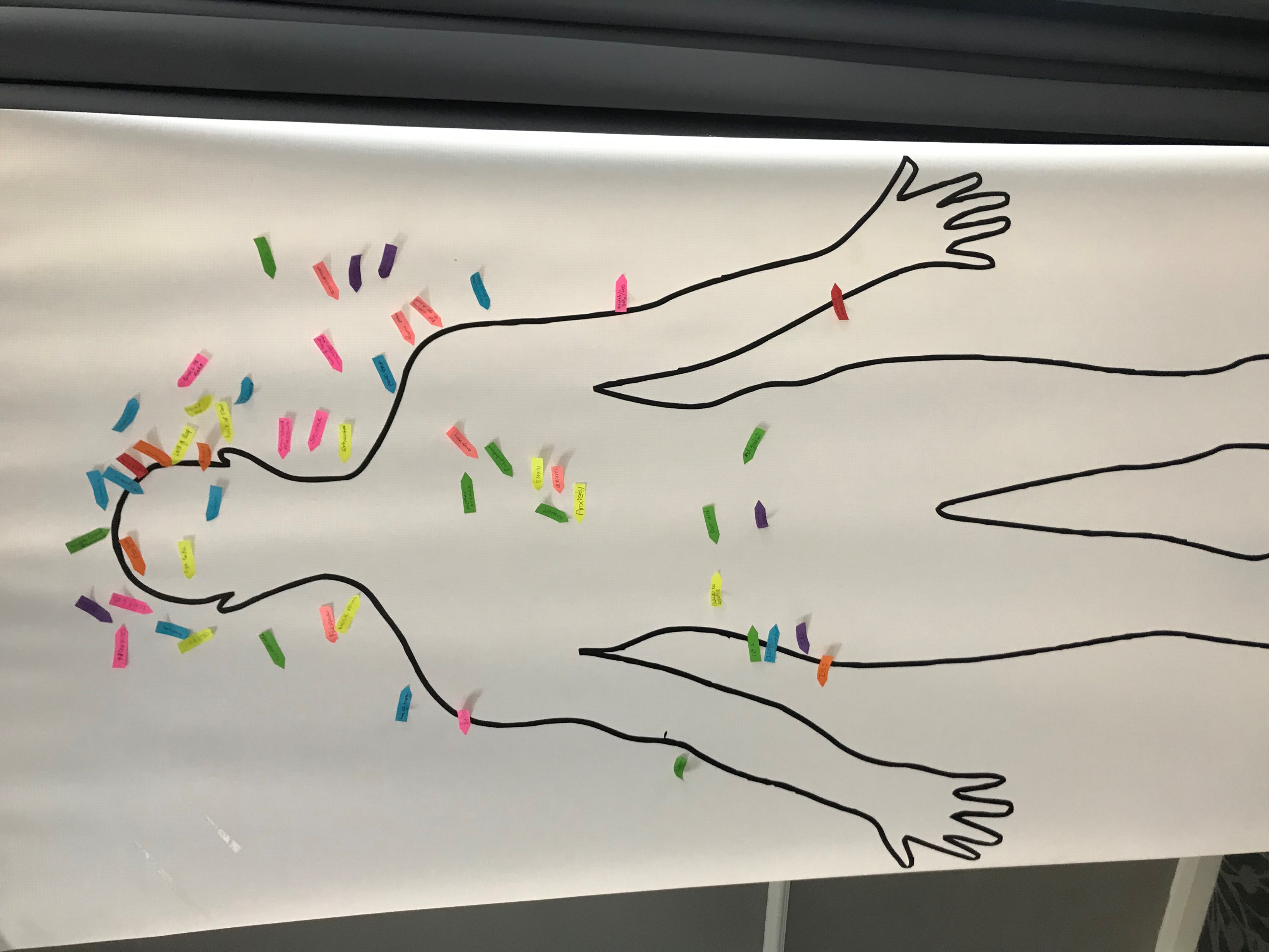 Working with members and occupational health services to identify problems
Workplace inspections:
General 
Specific including:
Fire inspection
Work related stress inspection
Bullying / sexual harassment inspection
Welfare inspection
Air pollution or Ventilation audit
document inspection
DIY research
Reviewing data
Surveys
Mapping
Body
Hazard
Support Roving Reps
Workplace Investigations – potential hazards; dangerous occurrences; the causes of accidents/incidents; and complaints by employees/ concerns raised; case work
What else?
Support the Hazards Magazine: https://www.hazards.org/subscribe/
2025 Hazards Conference – 5-7th September
2025 IWMD - 28th April
What resources?
GMHC website https://gmhazards.org.uk/
Hazards Campaign http://www.hazardscampaign.org.uk/
Hazards Magazine http://www.hazards.org/index.htm
HSE https://www.hse.gov.uk/
https://www.hazards.org/diyresearch/
TWITTER: @hazardscampaign @hazardsmagazine @hazardseditor@centregreater @Jnewsham @centregreater
FACEBOOK:  We didn’t vote to die at work - Hazards Campaign
Greater Manchester Hazards Centre: https://gmhazards.org.uk/
TrainingSafe App
Bluesky
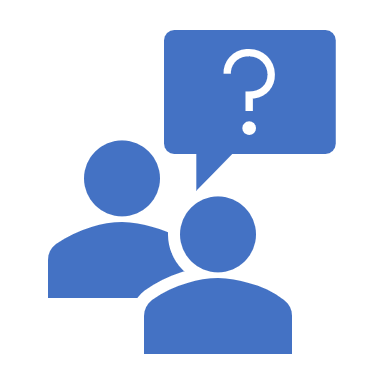 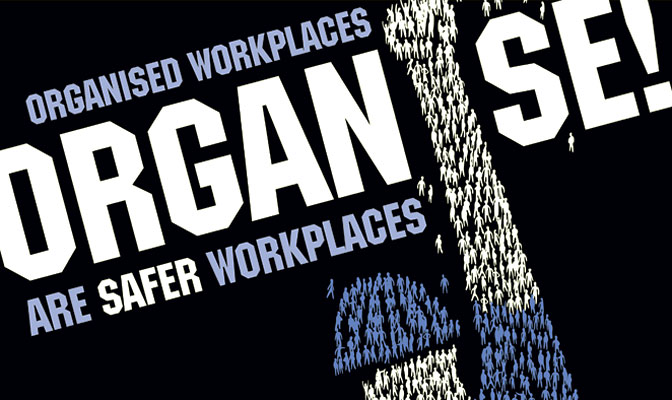 Any questions/comments